Форум как средство обучения
Понятие технических средств обучения (ТСО)
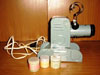 Технические средства обучения представляют собой комплекс светотехнических и звуковых учебных пособий и аппаратуры, служащий для активизации процесса обучения
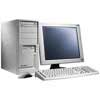 аудиовизуальные средства (пособия)
Аудиовизуальные средства обучения обеспечивают образное восприятие изучаемого материала и его наглядную конкретизацию в форме наиболее доступной для восприятия и запоминания.
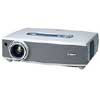 Задачи ТСО в педагогической деятельности
разнообразят формы обучения, расширяют количество и доступность различных источников информации, обеспечивают удобство её получения
рационализируют и ускоряют процессы познания изучаемых дисциплин
помогают эффективно усваивать иностранные языки
способствуют овладению современным экономическим мышлением и навыками управленческой деятельности
поднимают общекультурный уровень обучаемых людей, способствуют их эстетическому воспитанию
ТСО
помогают в утверждении правильных мировоззренческих и поведенческих качеств личности в сфере взаимного человеческого общения, овладению основами воспитательной работы в коллективе
облегчают усвоение методологических подходов к познавательной и профессиональной практической деятельности, более полно освещают основные черты творческой работы, пути поиска эффективных решений возникающих проблем
повышают готовность людей разных возрастных категорий к самообразованию
позволяют уменьшить противоречие между возрастающим потоком информации и ограниченным временем на её изучение
Условная классификация ТСО
Виды технических средств обучения
Светотехнические
Звукотехнические
Средства
программированного
обучения
учебные CD, магнитофонные записи, грампластинки, радиопередачи, лингафонное оборудование
телепередачи, учебные кино- и видеофильмы, диапозитивы и диафильмы
обучающие программы, обучающие машины и др.
Сайты, блоги, базы данных, форумы, чаты, тестовые модули и пр.
Web-технологии
Преимущества компьютера как ТСО (технического средства обучения)
Полифункциональность (средство передачи, обмена информацией, контроля)
Интерактивность (коммуникации между учителем и учащимися, а также между самими учениками, причем возможны следующие коммуникационные взаимодействия: «ученик-ученик» (работа в парах), «ученик – группа учеником» (работа в группах), «ученик – аудитория» или «группа учеников – аудитория» )
Диалоговое взаимодействие
Многообразие форм работы (on-line тесты, презентации, аудио-визуальные средства передачи информации)
Принципы
Принцип обусловленности.
четкое определение условий применения ПК в зависимости от содержания, целей и этапа обучения, возрастных особенностей пользователей, а также используемой методики обучения.
Принцип необходимости.
применение ПК только в том случае, если это позволяет повысить эффективность учебного процесса по какому-либо параметру, а именно: увеличить скорость усвоения материала, активизировать речевую деятельность, достичь учебной цели наиболее рациональным способом.
Принцип информативности.
ПК позволяет пользователю получить максимальное количество информации за кратчайшее время. Кроме того, среди ТСО компьютер наиболее всего соответствует информативно-речевому характеру обучения иностранному языку


Принцип надежности.
необходимость проведения экспериментальной проверки каждой компьютерной программы для обучения, а также на наличие этапа организационной подготовки к занятию с использованием ПК.
Влияние ТСО 
на эффективность процесса обучения
08.04.05
Частота использования ТСО
Если ТСО используется очень редко, то каждое его применение превращается в чрезвычайное событие и возбуждает эмоции, мешающие восприятию и усвоению учебного материала. 
Слишком частое использование ТСО приводит к потере у учащихся интерес к нему, а иногда и к активной форме протеста. Оптимальная частота применения ТСО в учебном процессе зависит от:
возраста учащихся, 
учебного предмета 
необходимости их использования.
Для физико-математических предметов экспериментально была определена частота использования ТСО 1:8.
Выбор этапа урока
Использование ТСО не должно длиться на уроке подряд более 20 минут: учащиеся устают, перестают понимать, не могут осмыслить новую информацию. 
Использование ТСО в начале урока (на пять минут) сокращает подготови-тельный период с трех до 0,5 минуты, а усталость и потеря внимания наступает на 5-10 минут позже обычного. 
Использование ТСО в интервалам между 15-й и 20-й минутами и между 30-й и 35-й минутами позволяет поддерживать устойчивое внимание учащихся практически в течение всего урока.
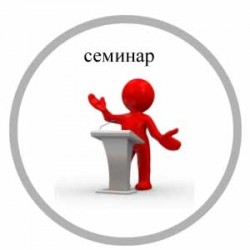 Форум как форма организации учебного процесса.
Форум может выступать как средство для организации электронного(дистанционного, виртуального) семинара.

Семинар предназначается для углубленного изучения того или иного предмета. Семинар проходит в несколько этапов:

подготовительный – самостоятельная работа учащихся с литературой над серией вопросов, проблем, задач, поставленных преподавателем;

 затем идут выступления учащихся и дискуссии;

 заключительный этап – обобщение, анализ и выводы(делают ученики под руководством преподавателя).



По данному сценарию можно проводит и дистанционные семинары.
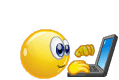 Различие между  обычным  семинаром и дистанционным возникает на этапе дискуссии, где вербальная коммуникация заменяется  письменным общением которое реализуется с помощью средств ИКТ в виде форума. 

Каждый  участник семинара  может видеть   на   экране   монитора   все   тексты вопросов   и   ответов   других   участников семинара. 	
Преподаватель может прокомментировать   ответ,    точку   зрения каждого(поощряются высказывания,    комментарии    к    сообщениям соучастников (активная дискуссия)). 
Электронные семинары могут проводиться в реальном (on-line) времени и в отложенном (off-line).
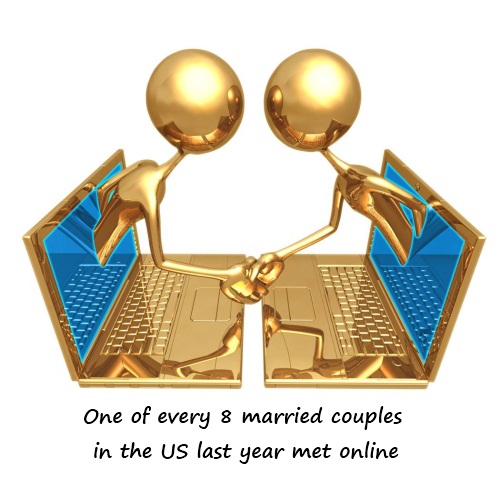 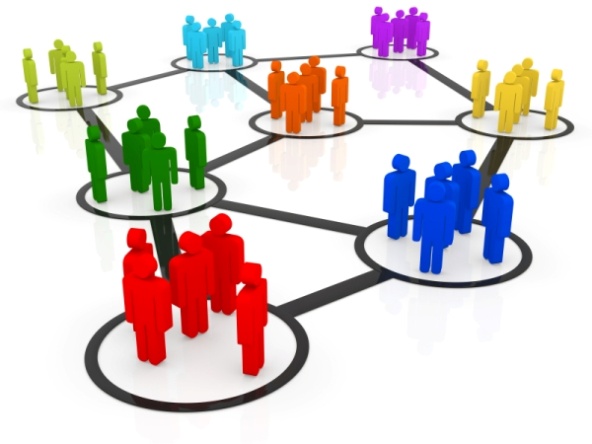 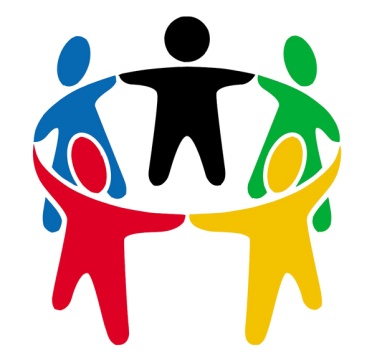 «плюсы»электронных семинаров:
отсутствуют временные рамки(семинар может длиться несколько дней – есть время обдумать ответы и комментарии перед вступлением в дискуссию;
виртуальная  дискуссия дает возможность поработать со справочной, учебной литературой; 
участие   каждого   обязательно,   а   не выборочно как в аудитории; 
психологическое раскрепощение    за    счет    отсутствия срочности   ответа    как    при   очном семинаре;
темы для обсуждения могут создавать  как  преподаватель,  так  и  сами ученики
Используемые ресурсы
Статья «ФОРУМ КАК СРЕДСТВО ФОРМИРОВАНИЯ ИНФОРМАЦИОННОЙ КОМПЕТЕНТНОСТИ БУДУЩИХ УЧИТЕЛЕЙ В УСЛОВИЯХ ЗАОЧНОГО И ДИСТАНЦИОННОГО ОБУЧЕНИЯ» Т.В. Хомченко;

http://www.author-edu.ru/sites/default/files/%D0%9A%D0%BE%D0%BC%D0%BF%D1%8C%D1%8E%D1%82%D0%B5%D1%80%D0%BD%D1%8B%D0%B5%20%D1%81%D1%80%D0%B5%D0%B4%D1%81%D1%82%D0%B2%D0%B0%20%D0%BE%D0%B1%D1%83%D1%87%D0%B5%D0%BD%D0%B8%D1%8F.pps_.ppt
http://abdulowa-alfia.narod.ru/olderfiles/1/sredstva_obucheniya.ppt
http://w.900igr.net/zip/f0d75882056bd0f41c7763bd65d5f0a6.zip
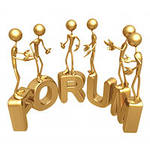